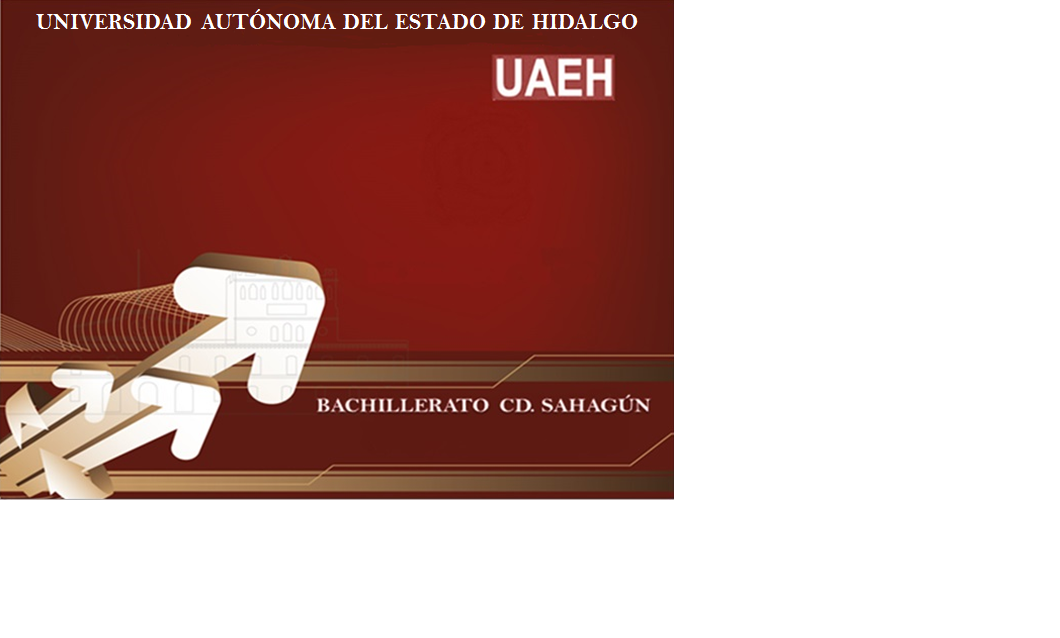 ÁREA ACADÉMICA: FísicaTEMA: Electrodinámica PROFESOR: Mtro. Jorge Alberto Álvarez VelázquezPERIODO: Enero – Junio 2017
Corriente eléctrica e Intensidad de corriente
Resumen
Electrodinámica estudia las cargas eléctricas en movimiento de un conductor y la corriente eléctrica es el movimiento de las cargas negativas a través de un conductor que es producido por la existencia de potencial eléctrico.
Abstract
Electrodynamics studies the moving electrical charges inside a conductor and the electric current is the movement of negative charges through a conductor that is produced by the existence of a potential difference.
Competencia genérica
5.- Desarrolla innovaciones y propone soluciones a problemas a partir de métodos establecidos.
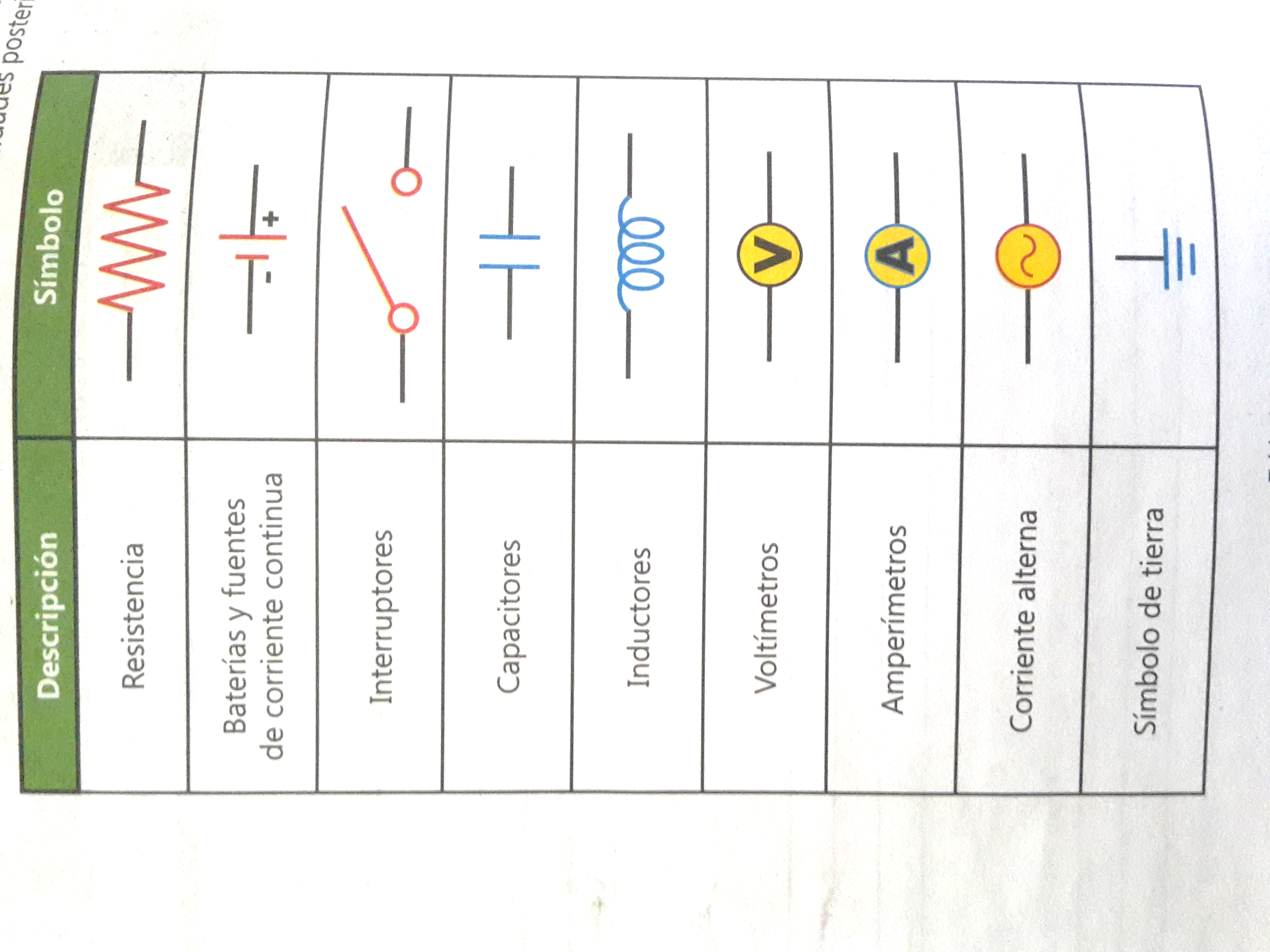 Símbolos de electricidad
Electrodinámica
La electrodinámica estudia las cargas eléctricas en movimiento dentro de un conductor.
Corriente eléctrica
Es el movimiento de cargas negativas a través de un conductor que se produce por la existencia de una diferencia de potencial.
Corriente eléctrica
Circula del polo negativo al polo positivo.
La carga se moverá del potencial alto al más bajo.
Corriente eléctrica
Corriente continua
Corriente alterna
Intensidad de corriente
Cantidad de carga eléctrica que pasa  a través de un conductor en un segundo.
Intensidad de corriente
Resistencia eléctrica
Factores que afectan la resistencia eléctrica
Resistividad
Fórmulas
σ = Conductividad medida en Ω-1m-1
Fórmulas
Fórmulas
RT = R0 (1 + α °T)
RT = Resistencia del conductor a cierta temperatura (Ω)

R0 = Resistencia del conductor a 0 °C (Ω)

α = Coeficiente de temperatura de la resistencia 
        del material (°C-1)

°T = Temperatura del conductor (°C)
Tabla de resistividad
Coeficiente de temperatura
Bibliografía
Montiel, H. P. (2015). Física general (Quinta ed.). Grupo Editorial Patria.